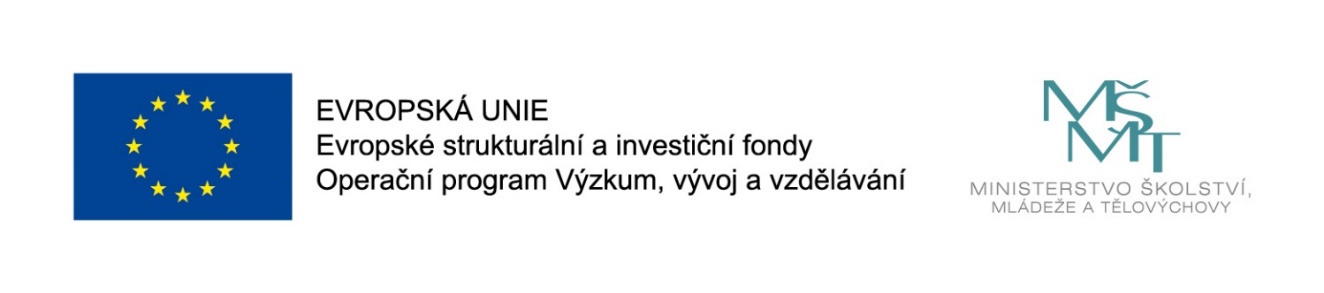 GYNEKOLOGICKÉ  ZÁNĚTYENDOMETRIÓZA
CZ.02.2.69/0.0/0.0/16_015/0002400
ROZVOJ VZDĚLÁVÁNÍ NA SLEZSKÉ UNIVERZITĚ V OPAVĚ
GYNEKOLOGICKÉ  ZÁNĚTYENDOMETRIÓZA
Doc. PhDr. Yvetta Vrublová, Ph.D.
GYNEKOLOGICKÉ  ZÁNĚTY
PROJEVY
  lokální  - rubor, tumor, dolor, functio laesa

  systémové – febrilie, malátnost, únava, tachykardie,
                           tachypnoe, 
                   
  další příznaky – výtok, krvácení mimo cyklus
NEJČASTĚJŠÍ ZÁNĚTY
Bakteriální
Mykotické
Virové – condylomata accuminata
ZÁNĚTY ZEVNÍCH RODIDEL
ZÁNĚTY VULVY
- dermatitis seberrhoica - je recidivující chronické onemocnění kůže s projevy zánětu
- lichen simplex chronicus
- lichen sclerosus – chronická dermatóza - sekundární kožní onemocnění vyvolané chronickým škrábáním
VIROVÁ ONEMOCNĚNÍ
-cytomegaloviróza – způsobené virem
  genitální herpes
Záněty rodidel
Vulvitis  - zarudnutí, zduření, pocity horka, pálením 
   (i při močení), úporné svědění a dyspareunie. 
   Na povrchu vulvy se tvoří bělavé povlaky. 
   Léčba probíhá antimykotickými a antibakteriálními,
   ve většině případů lokálními přípravky. 
Condylomata accuminata – genitální bradavice
Herpetická vulvitida
Bartholinitida
Poševní sekret
poševní sekret kromě Döderleinova laktobacila obsahuje pestrou směs bakteriálních kmenů patogenních i nepatogenních v počtu 105–106/g (Escherichia coli, enterokoky, stafylokoky, streptokoky, listerie, klebsiely, gardnerely, Bacteroides sp. aj.), které jsou za normálních podmínek limitované v růstu lokálním imunitním systémem.
FYZIOLOGIE POŠEVNÍHO SYSTÉMU
Slizniční imunitní systém
Hormonální hladiny menstruačního cyklu
Endogenní poševní flóra 
Kyselé PH
Rovnovážný mikroekosystém pochvy může být narušen:
- hormonálními vlivy (menstruace, těhotenství,
    klimakterium, užívání  hormonální antikoncepce), 
 -  užíváním širokospektrých antibiotik,
  - používáním poševních tampónů, 
  - operačními zákroky v pochvě,
  - celkovými chorobami (především diabetes),
  - nadměrným příjmem sladkostí, 
  - sexuálním excesem
ZÁNĚTY VNITŘNÍCH RODIDEL
BAKTERIÁLNÍ VAGINÓZA

LAKTOBACILÓZA

KANDIDÓZA

TRICHOMONIÁZA
MOP
MOP    I.     fyziologický
MOP   II.     nehnisavý – smíšený 
MOP   III.    hnisavý
MOP   IV.   kapavčitý
MOP    V.   trichomonádový
MOP    VI.  kvasinkový
BAKTERIÁLNÍ VAGINÓZA
nedráždivý, šedobílý vodnatý výtok, může zapáchat po rybině, diagnostika se opírá o pH a amin-test 
není sexuálně přenosná
Terapie -  ATB – Metronidazol, Clindamycin,
zajištění acidity poševního prostředí
laktobacilóza
Svědivý, nezapáchající výtok
Nepřenáší se sexuálně
Diagnostika – nízké pH, negativní amin-test

Terapie
Výplachy pochvy NaCl (50g/l vody 2x týdně)
ATB výjimečně
KANDIDÓZA
svědivý, dráždivý, nezapáchající výtok – někdy  
     vodnatý, 
  není sexuálně přenosná
  mikroskopicky: zánět s leukocyty, kvasinkami

Terapie
 vaginální krémy, vaginální čípky, autovakcíny, dietní a hygienická opatření
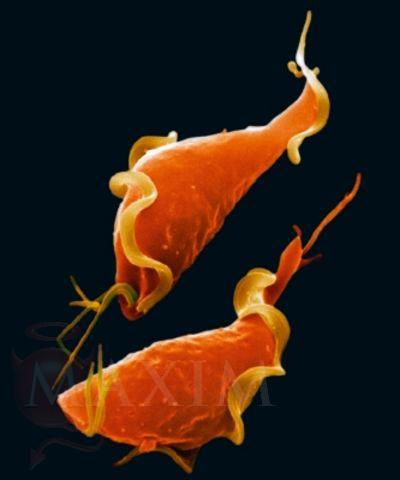 TRICHOMONIÁZA
Trichomoniáza se přenáší výhradně 
   pohlavním  stykem

Bičenka poševní 
Trichomonas vaginalis
Léčba – antibiotika, 
Sexuální abtinence,
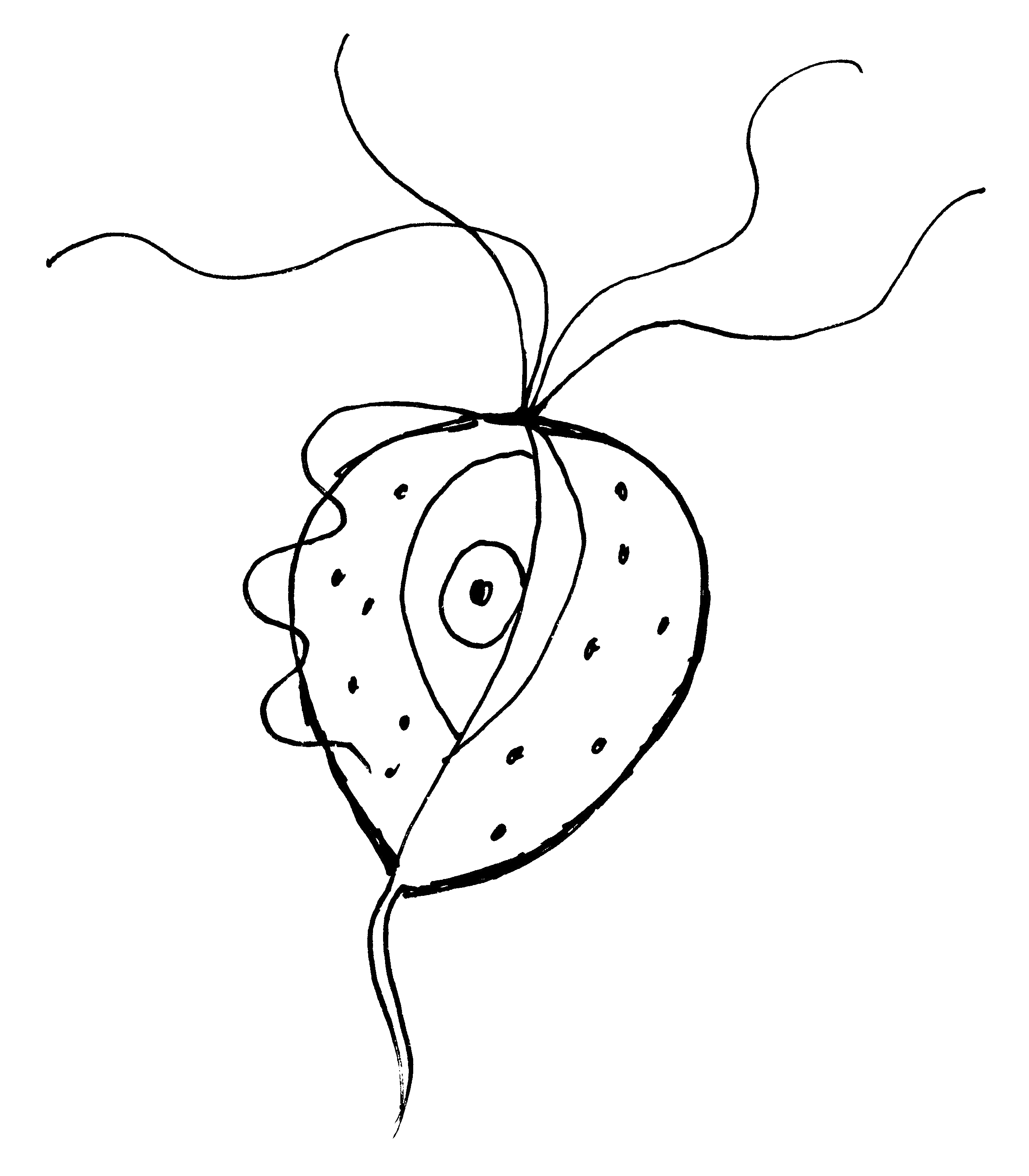 ANTROPOZONÓZY V GYNEKOLOGII
TOXOPLAZMÓZA
 prvok Toxoplazma gondií
 choroba je rozšířena zvláště mezi kočkami, psy, králíky, vepři a hovězím dobytkem. 

Nejnebezpečnější je toxoplazmóza  V TĚHOTENSTVÍ.
Listerióza
Onemocnění vyvolané listerií, bakterií, která je přenášena přímým kontaktem s domácími zvířaty a skotem. 

U těhotné může být předčasný porod, rodí se často plody nitroděložně odumřelé, jindy s příznaky těžké hypoxie (dušení) v děloze s modravým zbarvením kůže a obtížným dýcháním, zvracením, křečemi, někdy s příznaky zánětu mozkových blan nebo zánětu mozku.
Brucelóza
je onemocnění přenášené potravou nebo přímým kontaktem s nemocným skotem. 
Infikuje-li se těhotná na začátku těhotenství, přejde mikrob placentou na plod, těhotenství obvykle skončí potratem. 
V plodu a plodové vodě lze prokázat původce – brucely. Onemocnění probíhá u člověka jako chřipkové onemocnění, vzácněji horečnaté. Průkaz je proveden sérologicky.
Ornitóza
je zoonóza vyvolaná virem napadajícím drůbež. Má stejný význam jako virus chřipky. Těhotným ženám je však práce v ohniscích nákazy zakázána.

těhotná se má úzkostlivě chránit před nákazou některým typem právě uvedených zoonóz. Měla by se tedy vyhýbat i blízkému styku s domácími zvířaty (se psy, kočkami, králíky, morčaty apod.) a při každém chřipkovém onemocnění raději vyhledat lékaře
Endometrióza
Definice:  ektopický výskyt endometria mimo   
    dutinu děložní
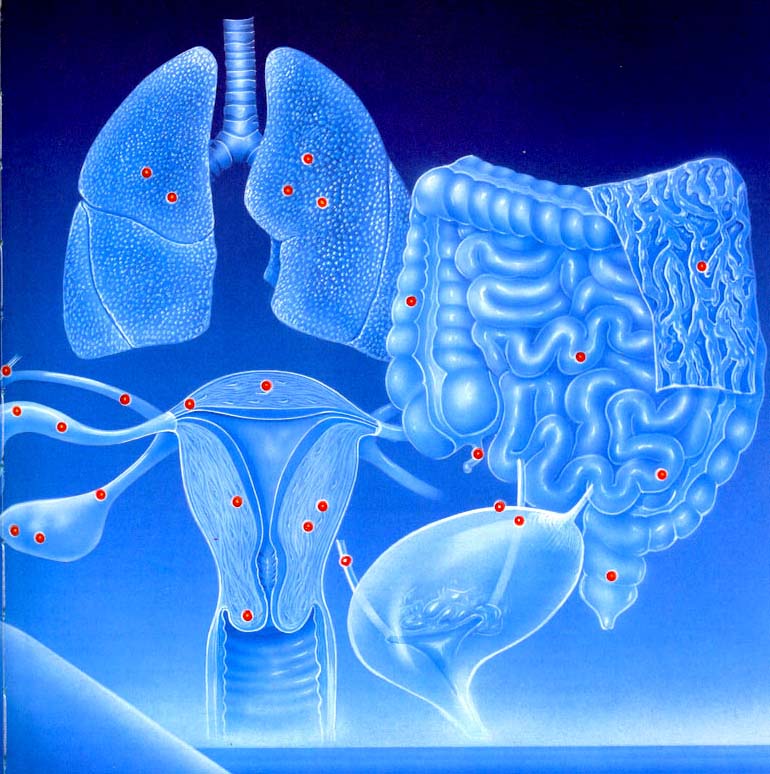 Lokalizace
Sakrouterinní vaz	                63 %
 Ovaria		56 %
 Douglas	25 %
 Měchýř	20 %
 Střevo		6 %
Symptomy endometriózy
bolest (pelvalgie, dyspareunie, dysmenorrhoea…)
poruchy plodnosti
GIT – tenesmy, obstrukce, krvácení
urinární trakt – krvácení, obstrukce
operační jizvy – rezistence, krvácení, bolest
plíce – hemoptýza
Klasifikace  endometriózy podle stupně závažnosti
Stádium:
I – minimální (1 – 5 bodů)
II – lehké   (6 – 15 bodů)
III – střední (16 – 30 bodů)
IV – těžké (31 – 54  bodů)
Diagnostika  endometriózy
anamnéza
 gynekologické vyšetření
 UZ vyšetření 
 ca 125
 laparoskopie
 histologie
terapie endometriózy
Farmakologická - hormonální
Operační - Konzervativní
 excise
 koagulace
 laser vaporizace
 cystektomie
Operační - Radikální
 adnexektomie
 hysterektomie
DĚKUJI ZA POZORNOST